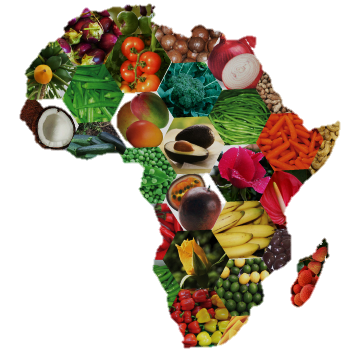 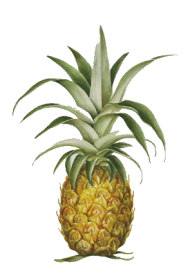 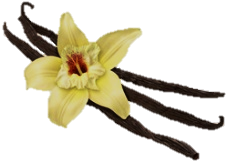 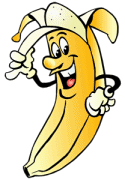 Hospodárstvo Afriky
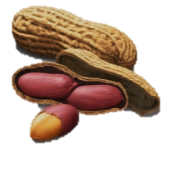 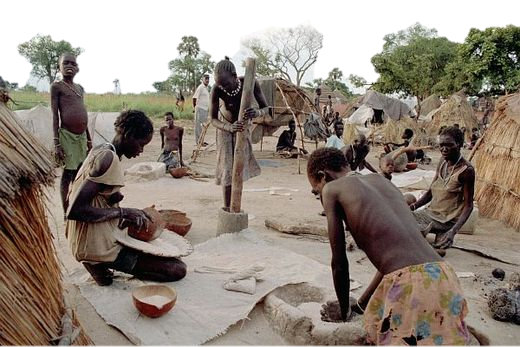 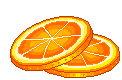 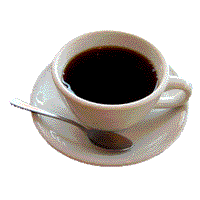 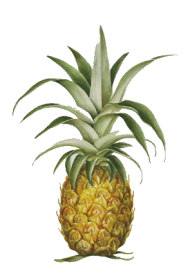 najchudobnejší svetadiel 
veľké množstvo nerastných surovín – využíva iba čiastočne
Nadnárodné spoločnosti
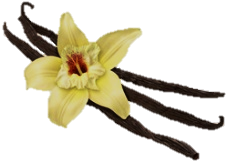 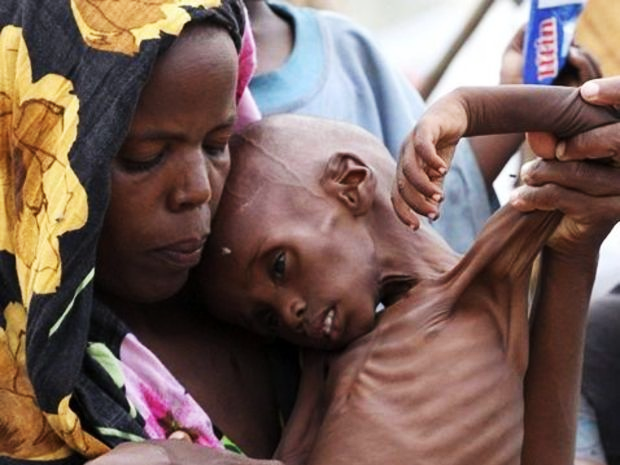 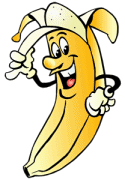 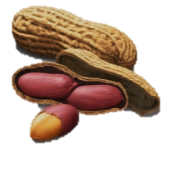 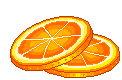 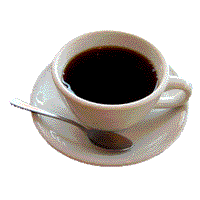 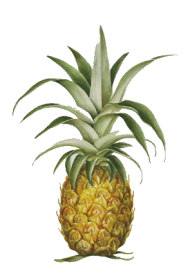 Príčiny chudoby
zlé vedenie štátov (diktátori)
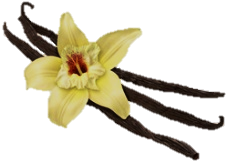 občianske vojny
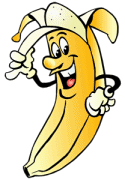 zadĺženosť afrických štátov
(majú nesplatené pôžičky z minulosti)
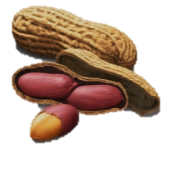 ťažba surovín a pestovanie plodín bez ich následného spracovania
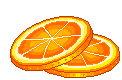 neustály nárast počtu obyvateľov
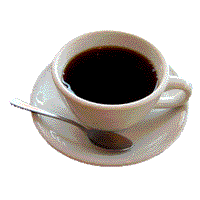 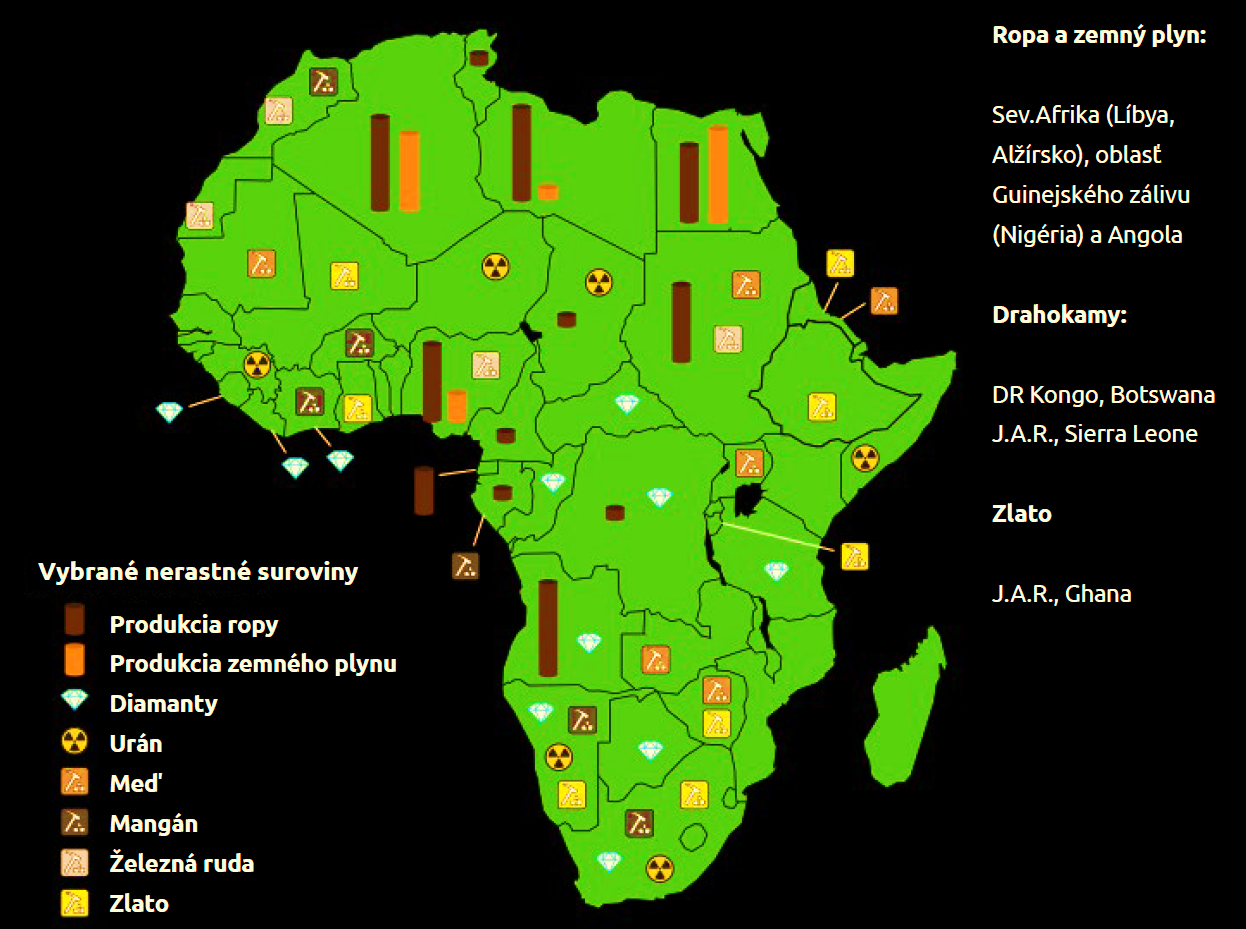 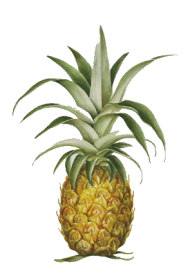 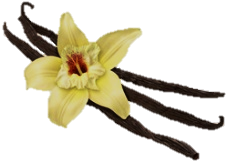 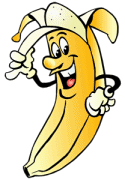 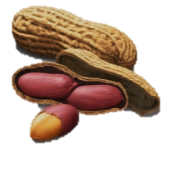 sever Afriky a pobrežie Guinejského zálivu
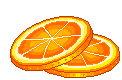 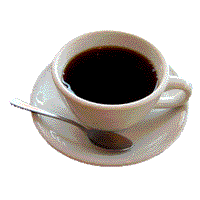 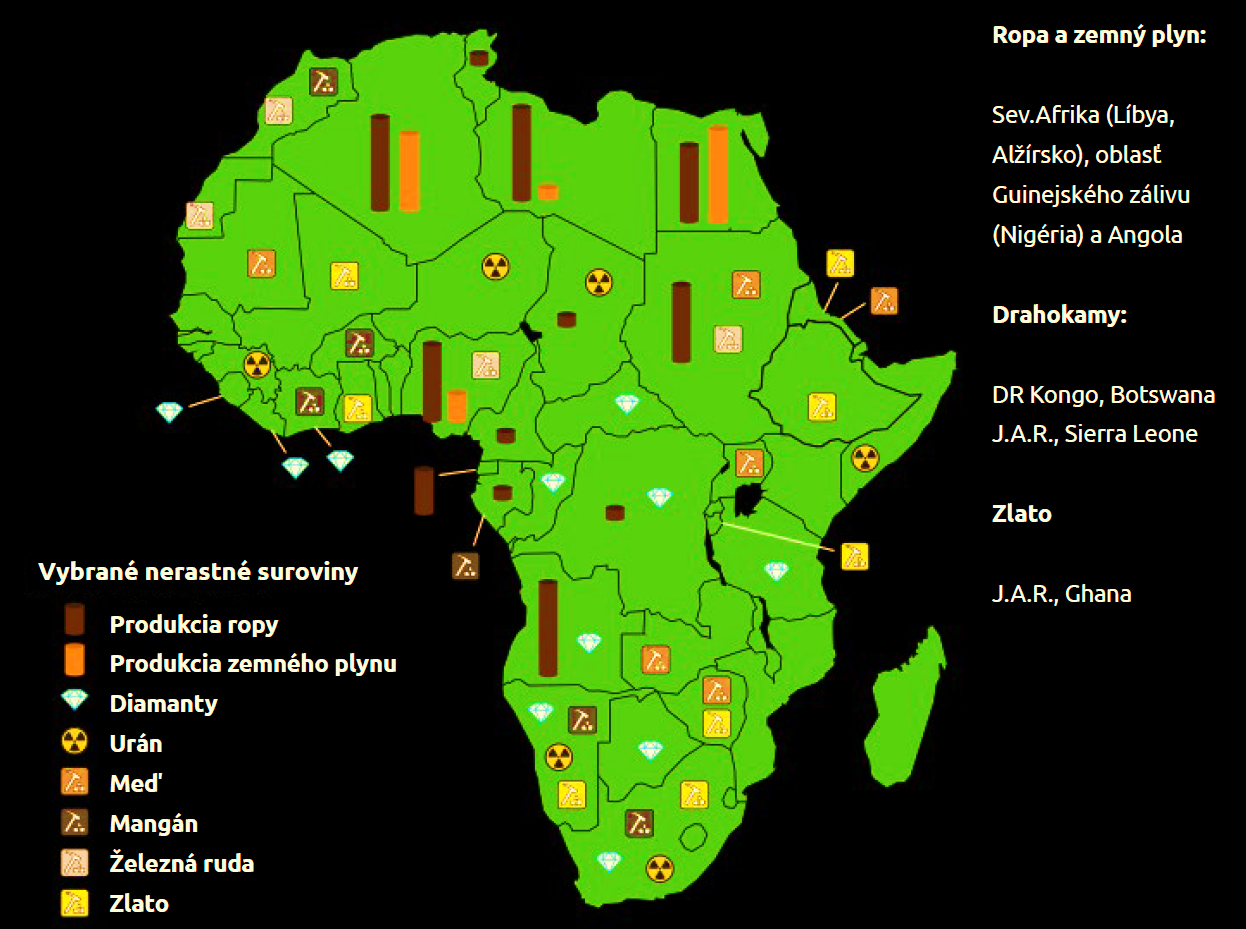 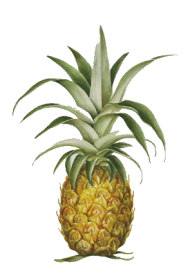 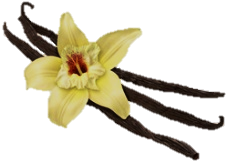 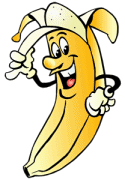 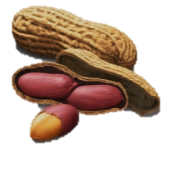 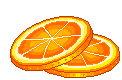 juh Afriky a Konžská panva
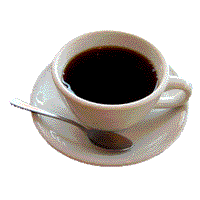 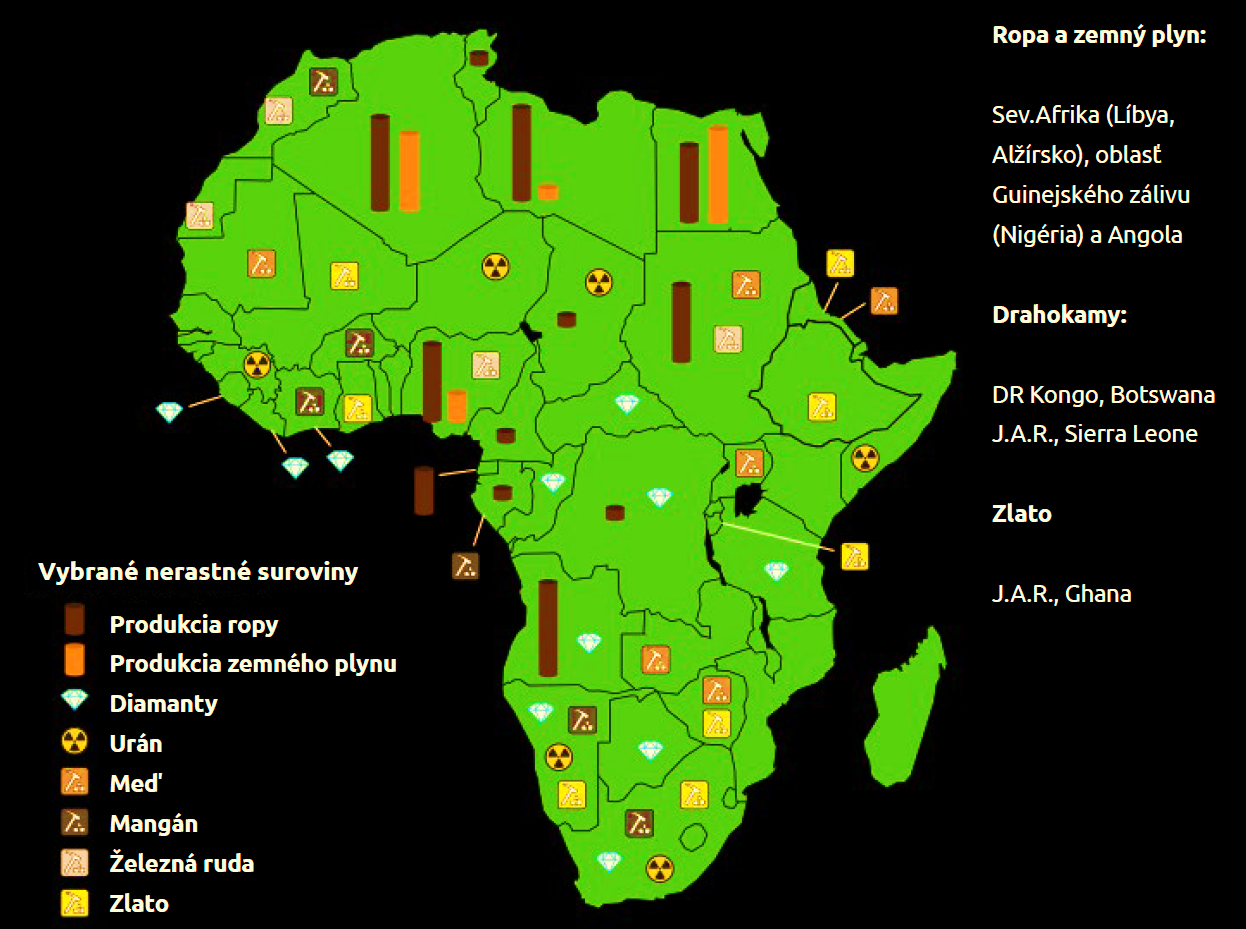 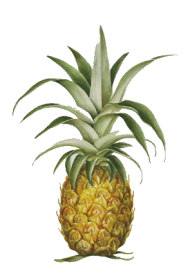 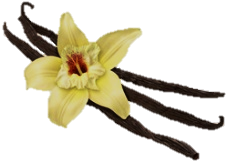 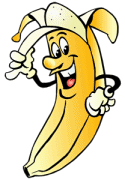 ďalšie suroviny
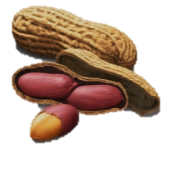 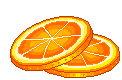 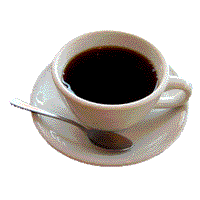 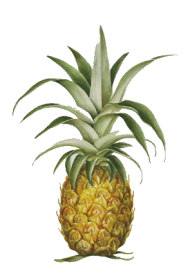 Ťažba dreva
zmenšuje sa rozloha lesa (získavanie pôdy) 
ťaží sa vzácne drevo z pralesov
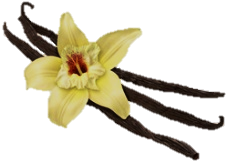 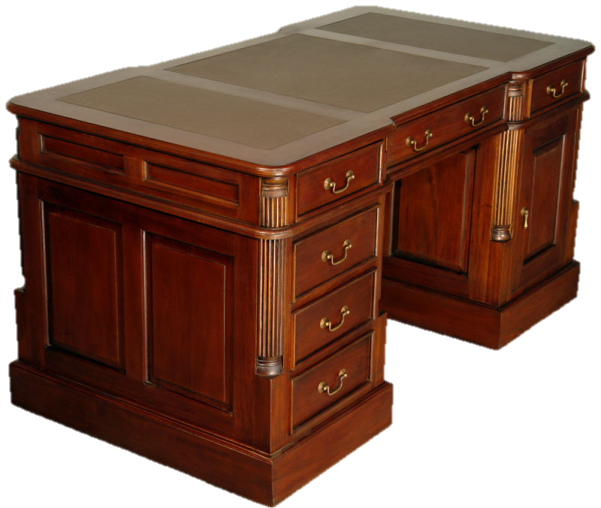 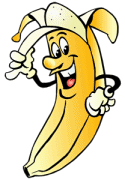 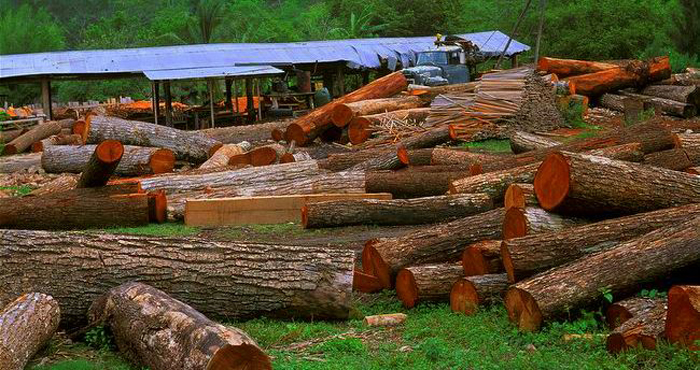 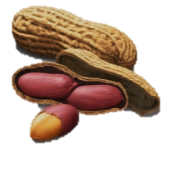 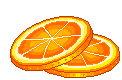 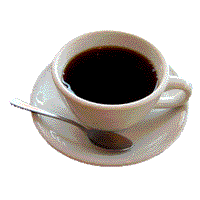 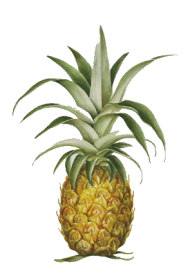 Priemysel
slabo rozvinutý 
výnimkou je pobrežie S a JAR 
rafinérie ropy
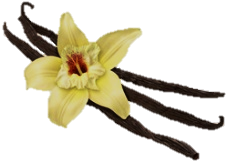 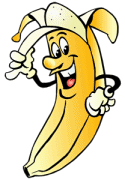 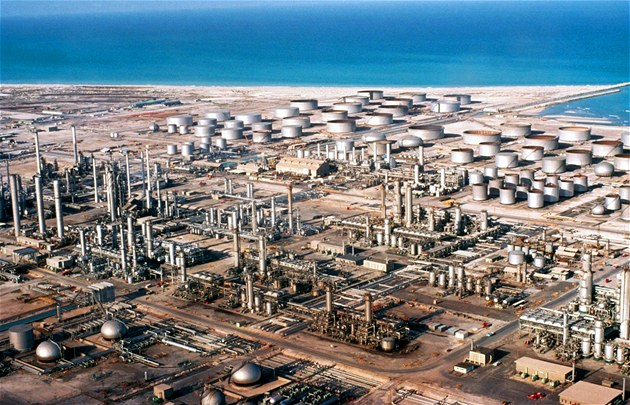 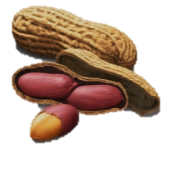 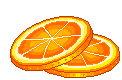 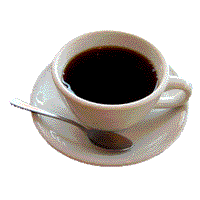 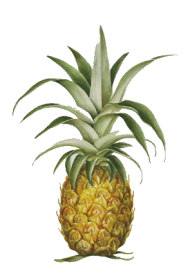 Doprava
zlá úroveň ciest, je ich málo
málo železníc (ešte z čias kolonizácie)
najviac využívaná je lodná doprava
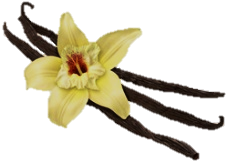 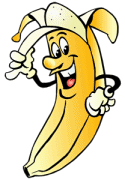 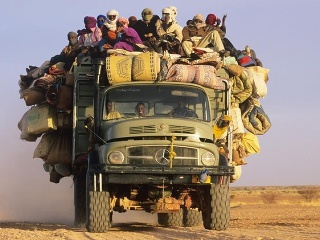 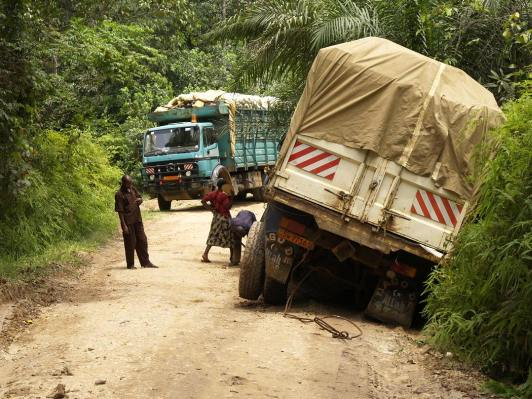 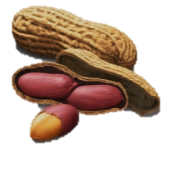 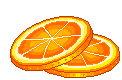 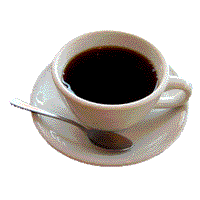 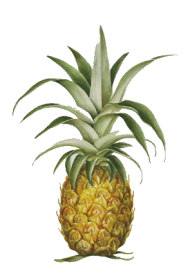 Poľnohospodárstvo
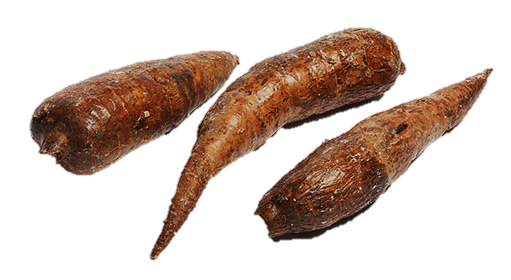 pre vlastnú potrebu
maniok
batáty
sorgo (proso)
chlebovník
ryža
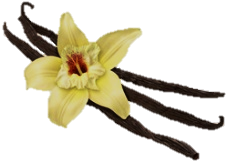 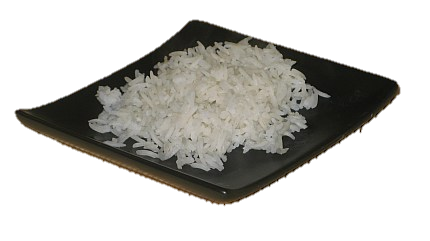 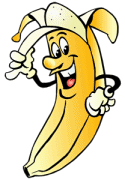 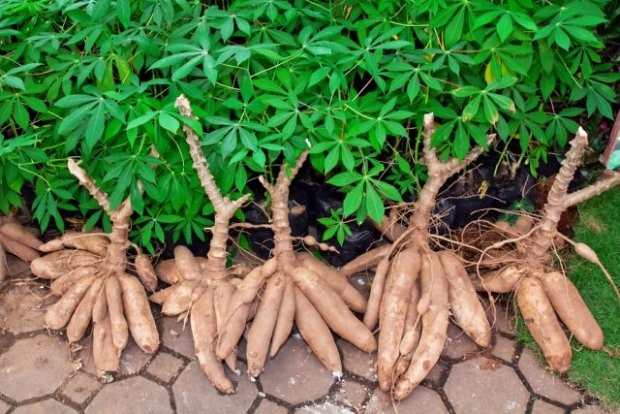 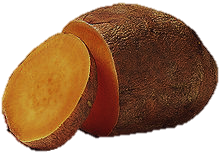 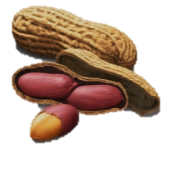 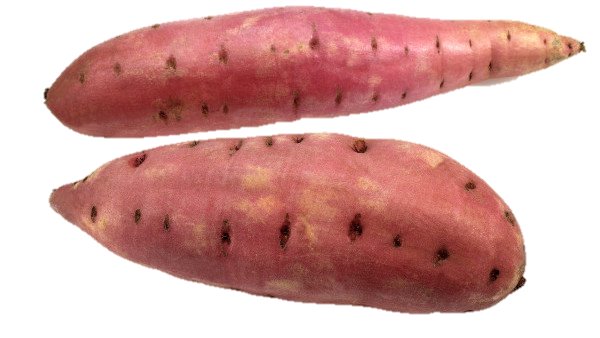 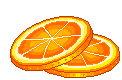 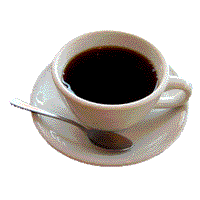 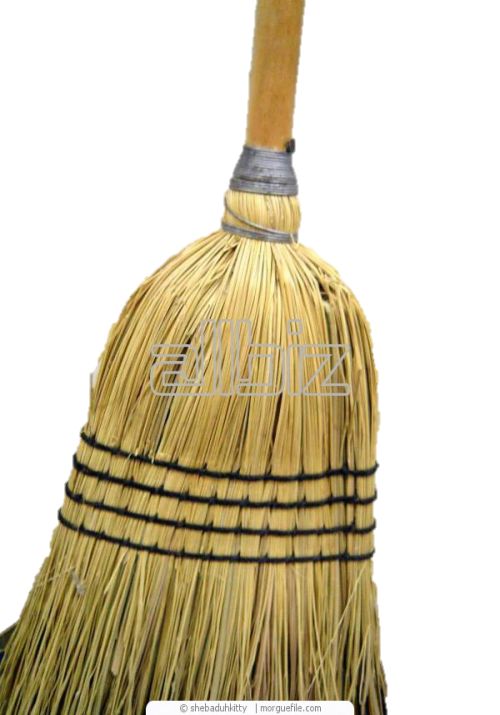 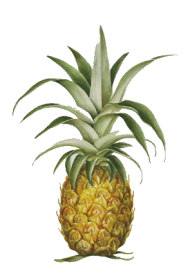 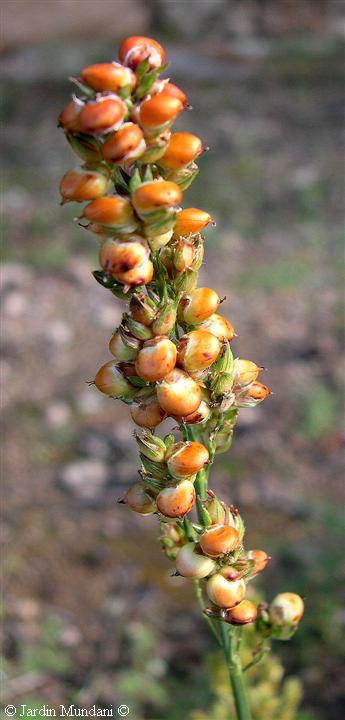 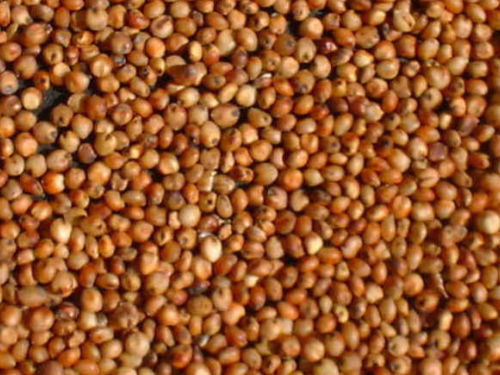 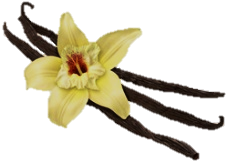 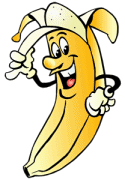 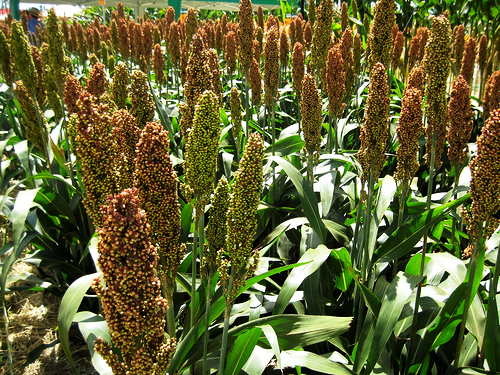 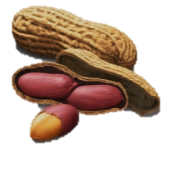 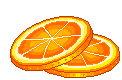 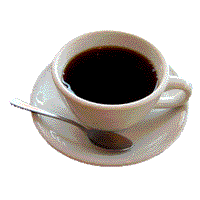 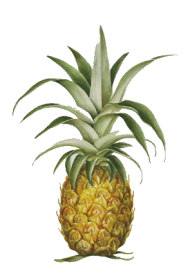 Chlebovník – strom, 20 m vysoký. Všetky časti stromu obsahujú latex (šťava podobná mlieku – na utesnenie člnov). 
Na jednom strome za rok – aj 800 plodov. 
Plody chlebovníka sa pečú, smažia alebo varia – chutia ako zemiaky alebo tiež čerstvo upečený chlieb.
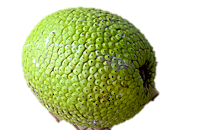 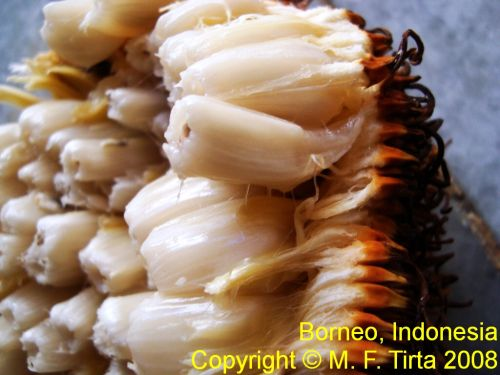 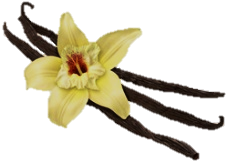 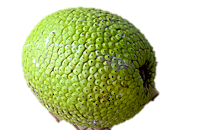 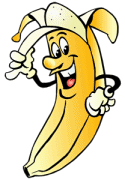 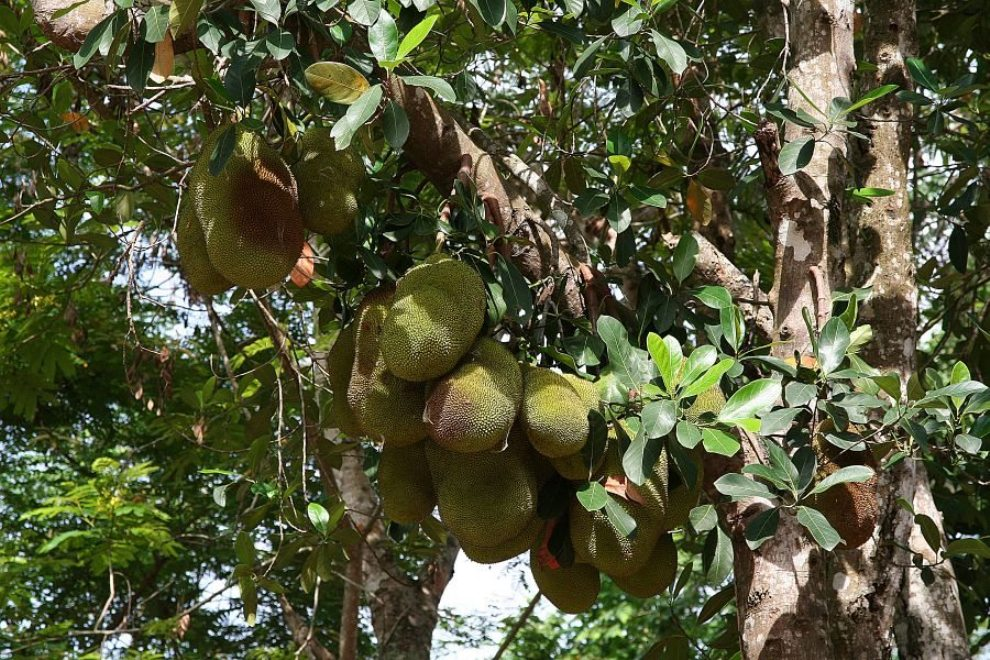 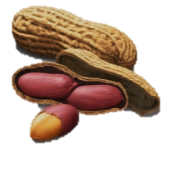 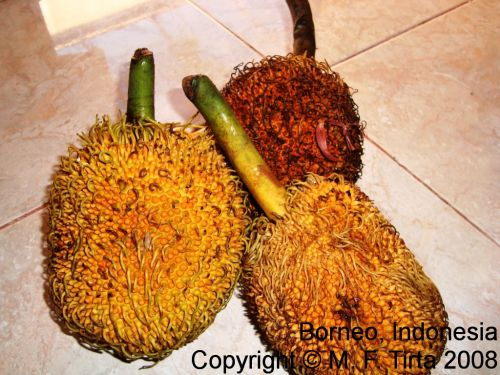 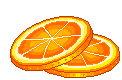 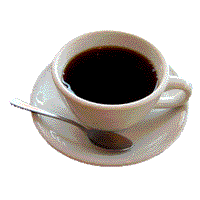 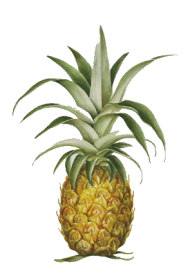 Poľnohospodárstvo
na vývoz
kakao
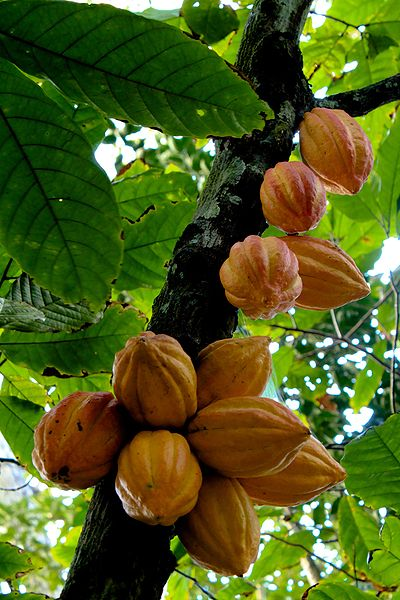 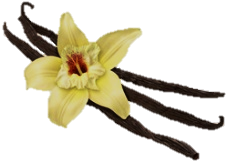 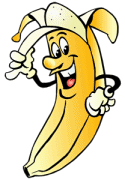 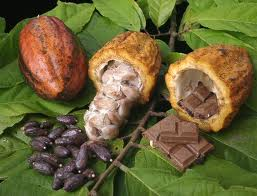 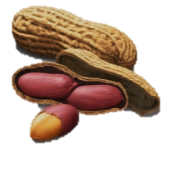 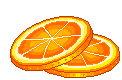 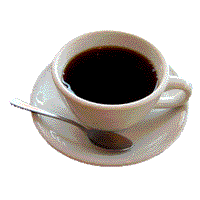 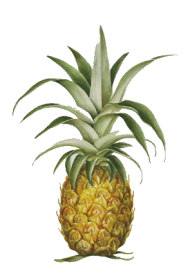 Poľnohospodárstvo
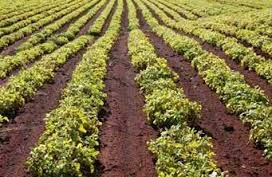 na vývoz
podzemnica olejná
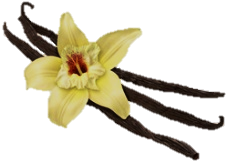 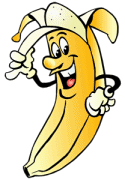 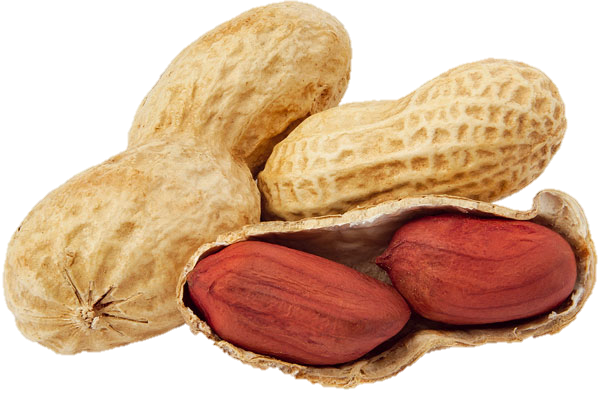 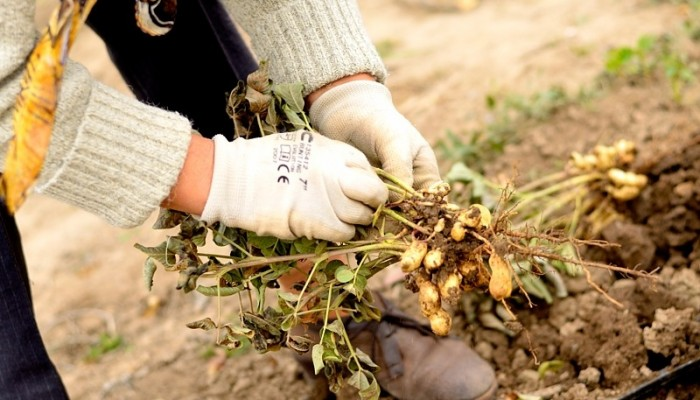 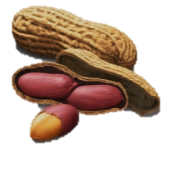 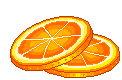 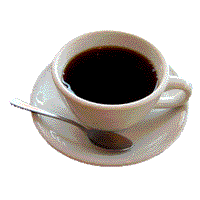 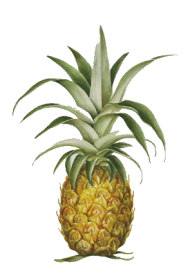 Poľnohospodárstvo
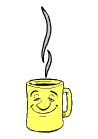 na vývoz
káva
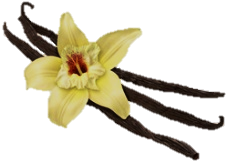 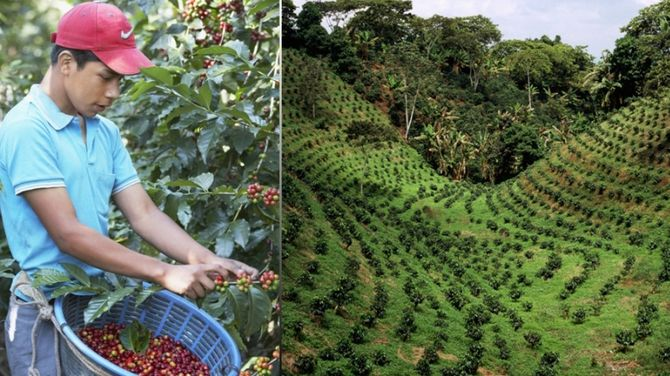 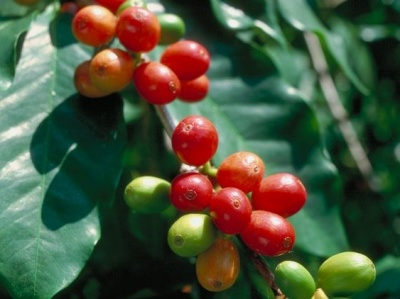 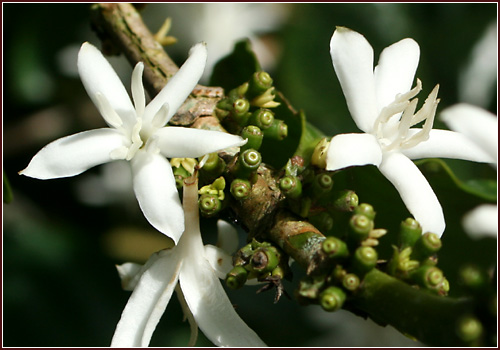 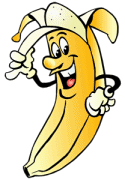 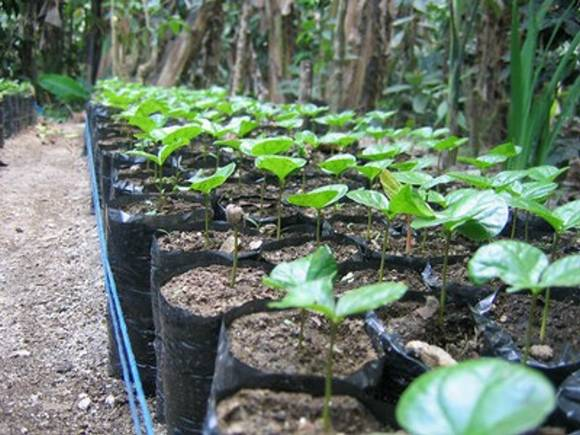 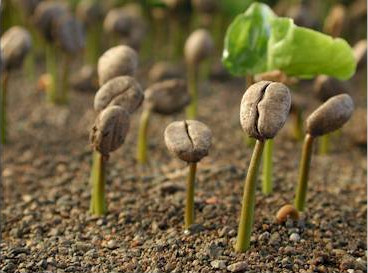 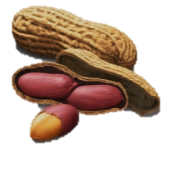 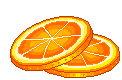 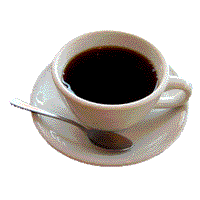 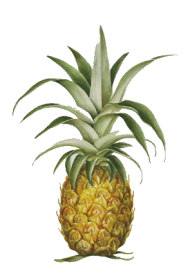 Poľnohospodárstvo
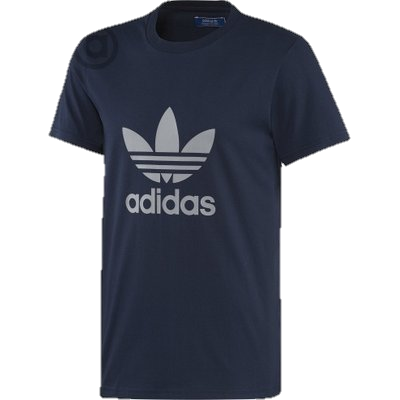 na vývoz
bavlna
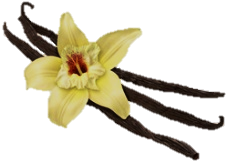 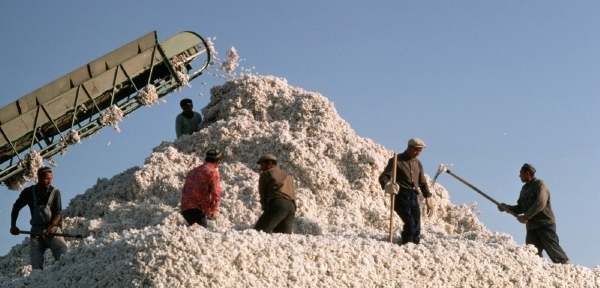 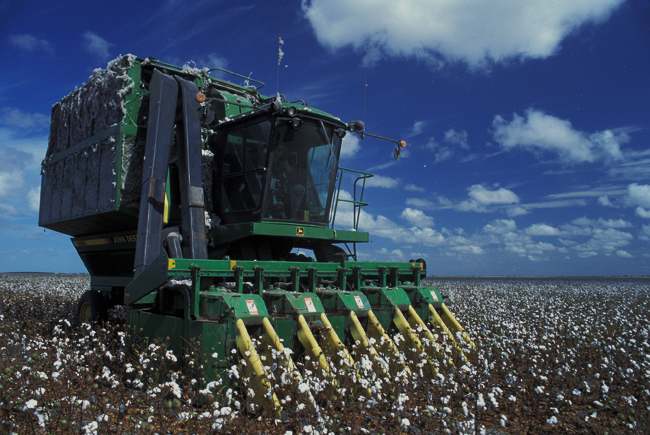 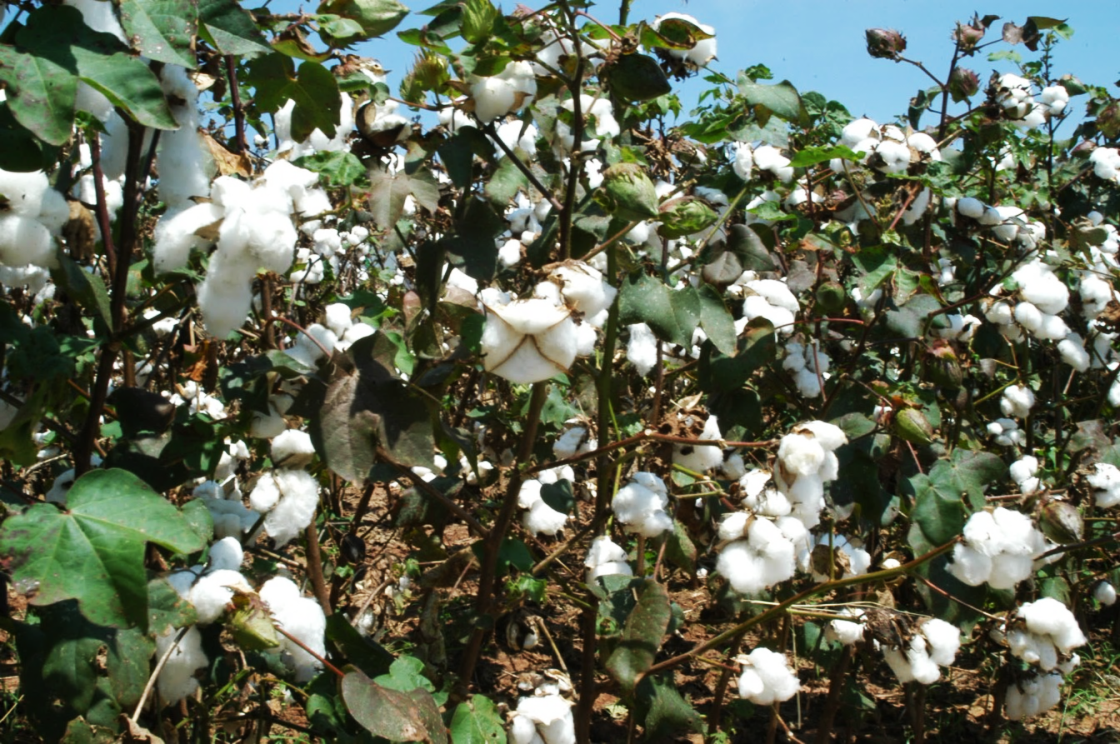 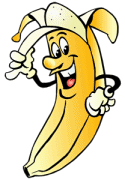 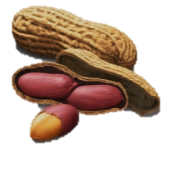 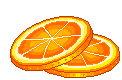 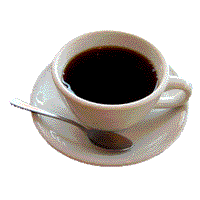 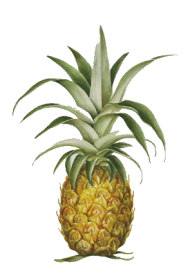 Poľnohospodárstvo
na vývoz
citrusy
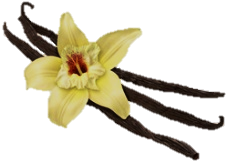 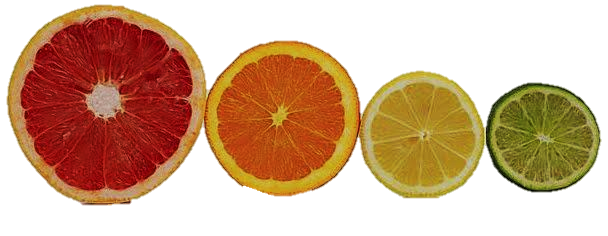 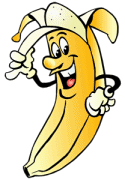 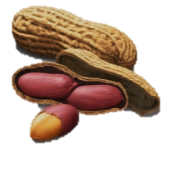 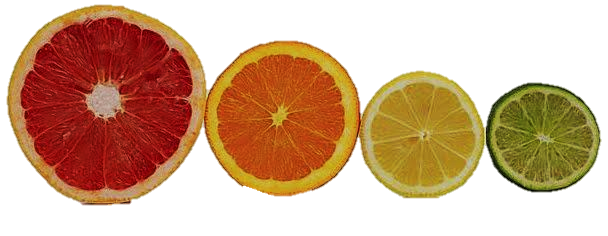 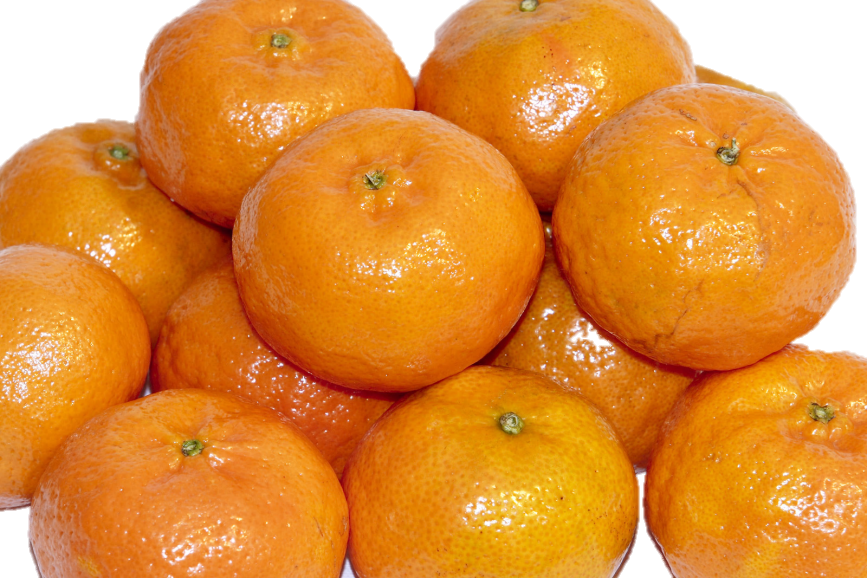 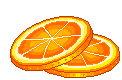 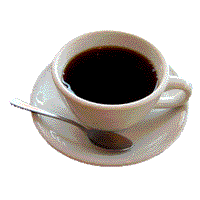 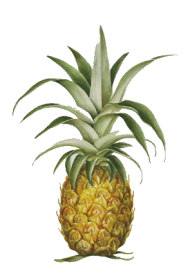 Poľnohospodárstvo
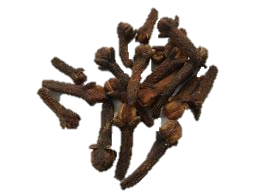 na vývoz
koreniny
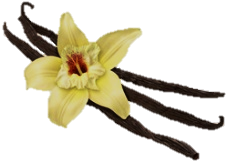 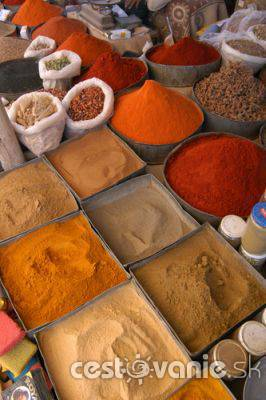 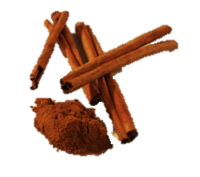 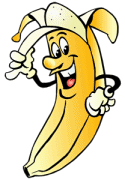 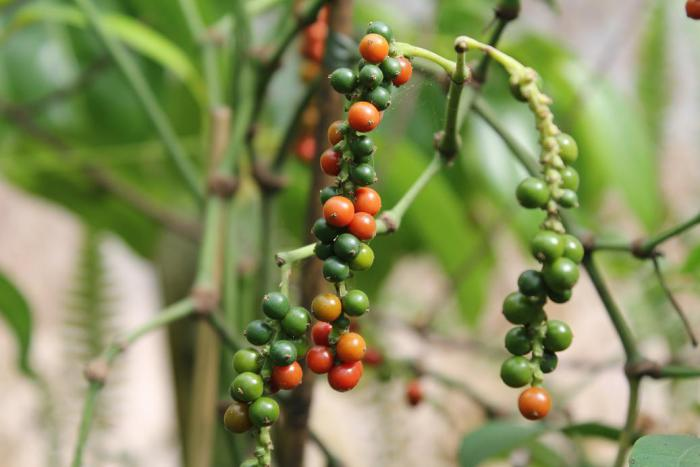 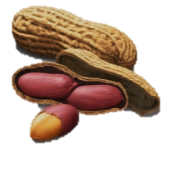 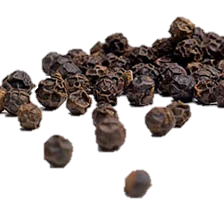 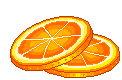 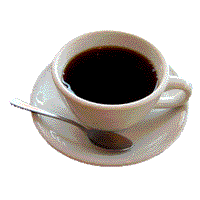 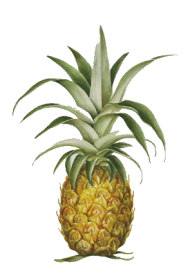 Poľnohospodárstvo
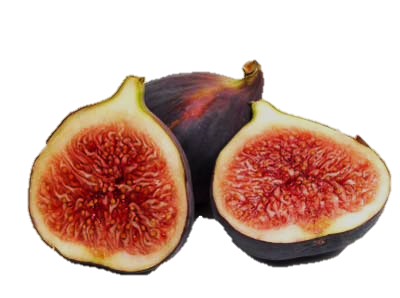 na vývoz
mango
figy
olivy
ďatle
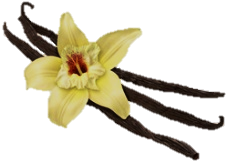 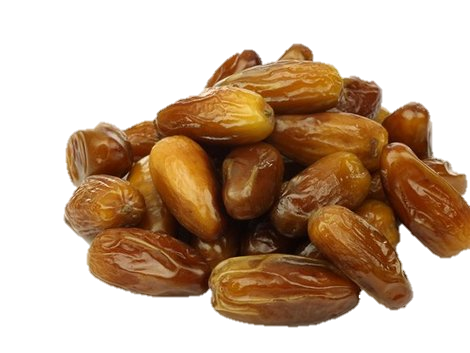 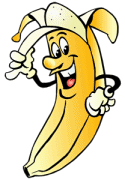 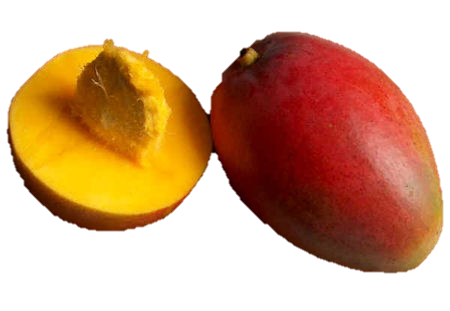 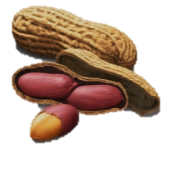 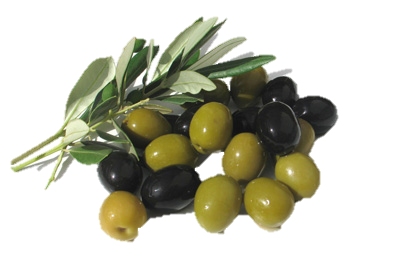 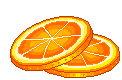 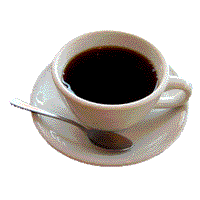 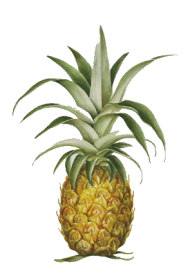 Poľnohospodárstvo
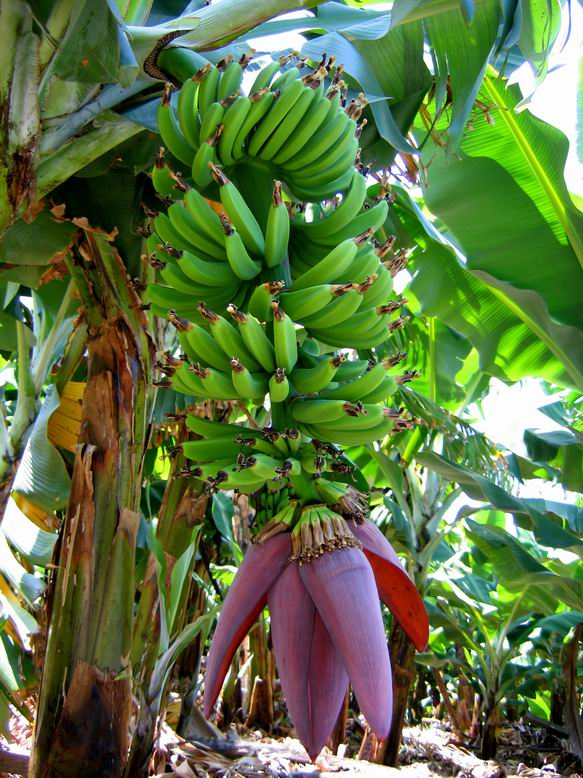 na vývoz
banány
ananásy
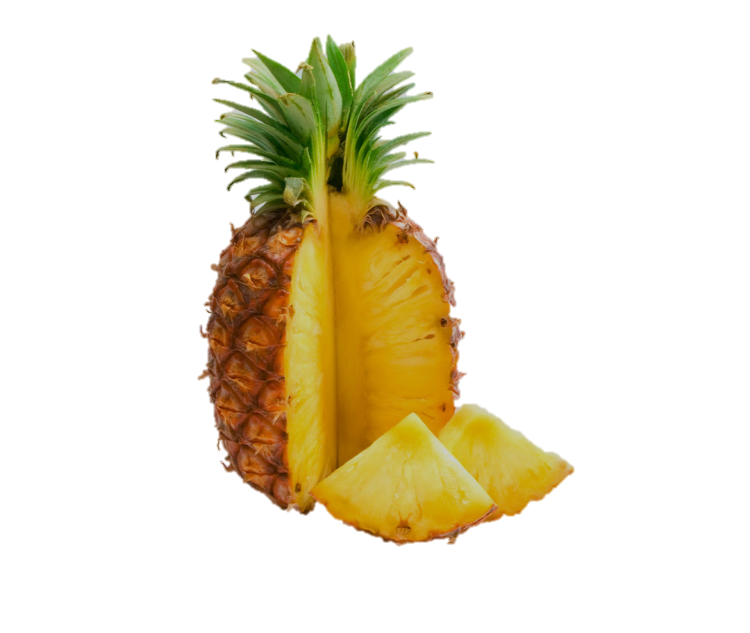 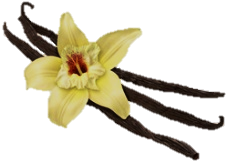 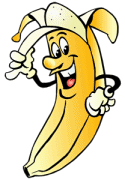 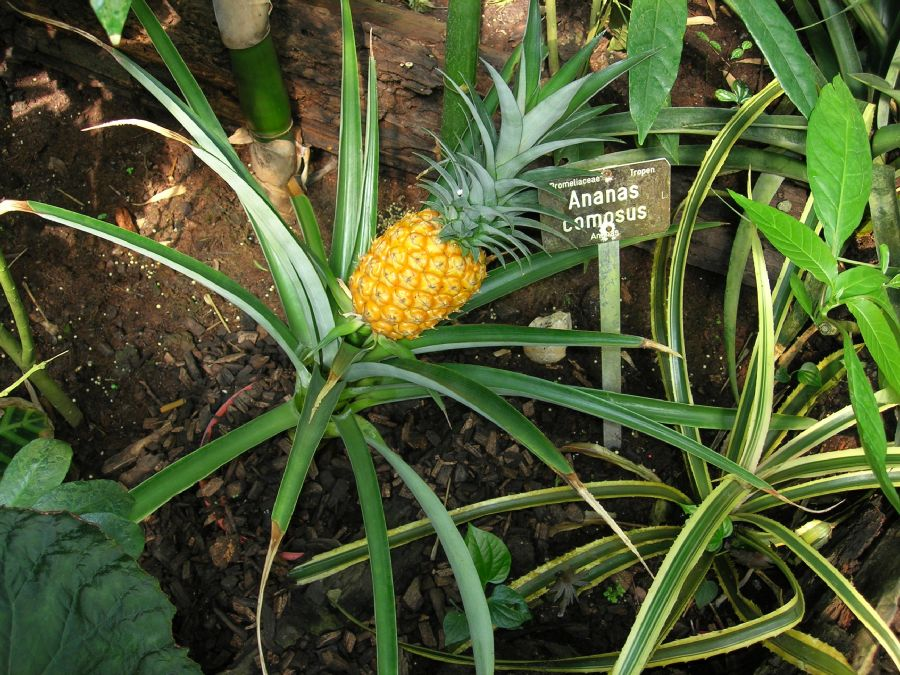 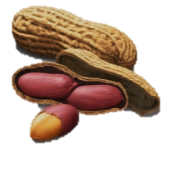 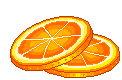 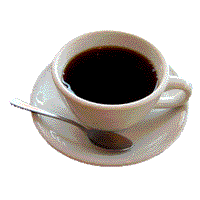 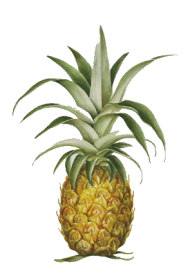 Poľnohospodárstvo
na vývoz
mandle
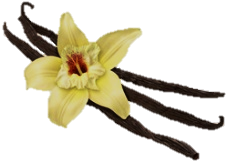 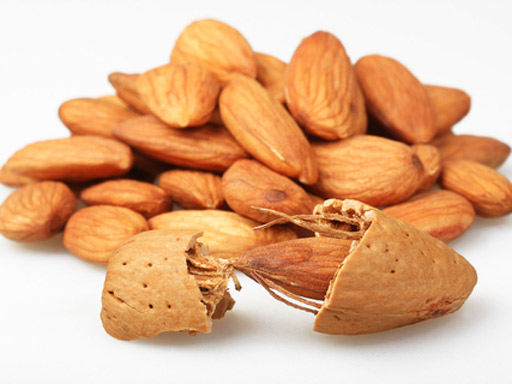 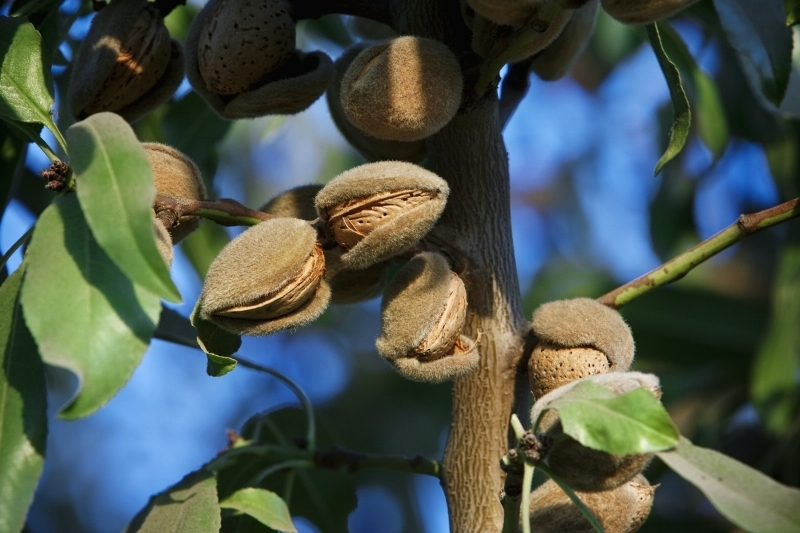 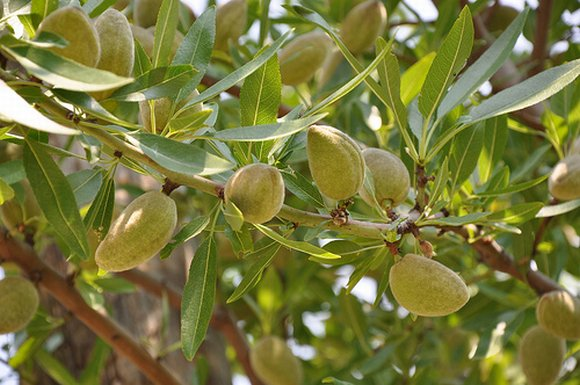 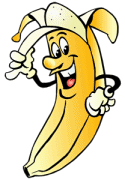 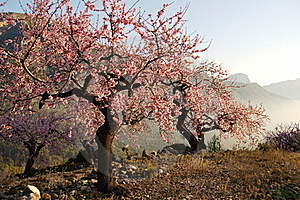 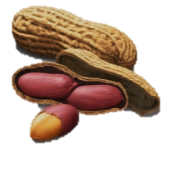 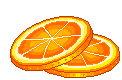 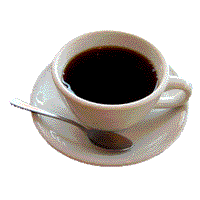 Školstvo, zdravotníctvo
Najslabšie na svete
Cestovný ruch
- pláže, kvalitné služby, hotely
- Historické pamiatky
- Safari